Open Access: The Web and Scientific Knowledge
COMP3227 Web Architecture & Hypertext Technologies
Dr Heather Packer – hp3@ecs.soton.ac.uk
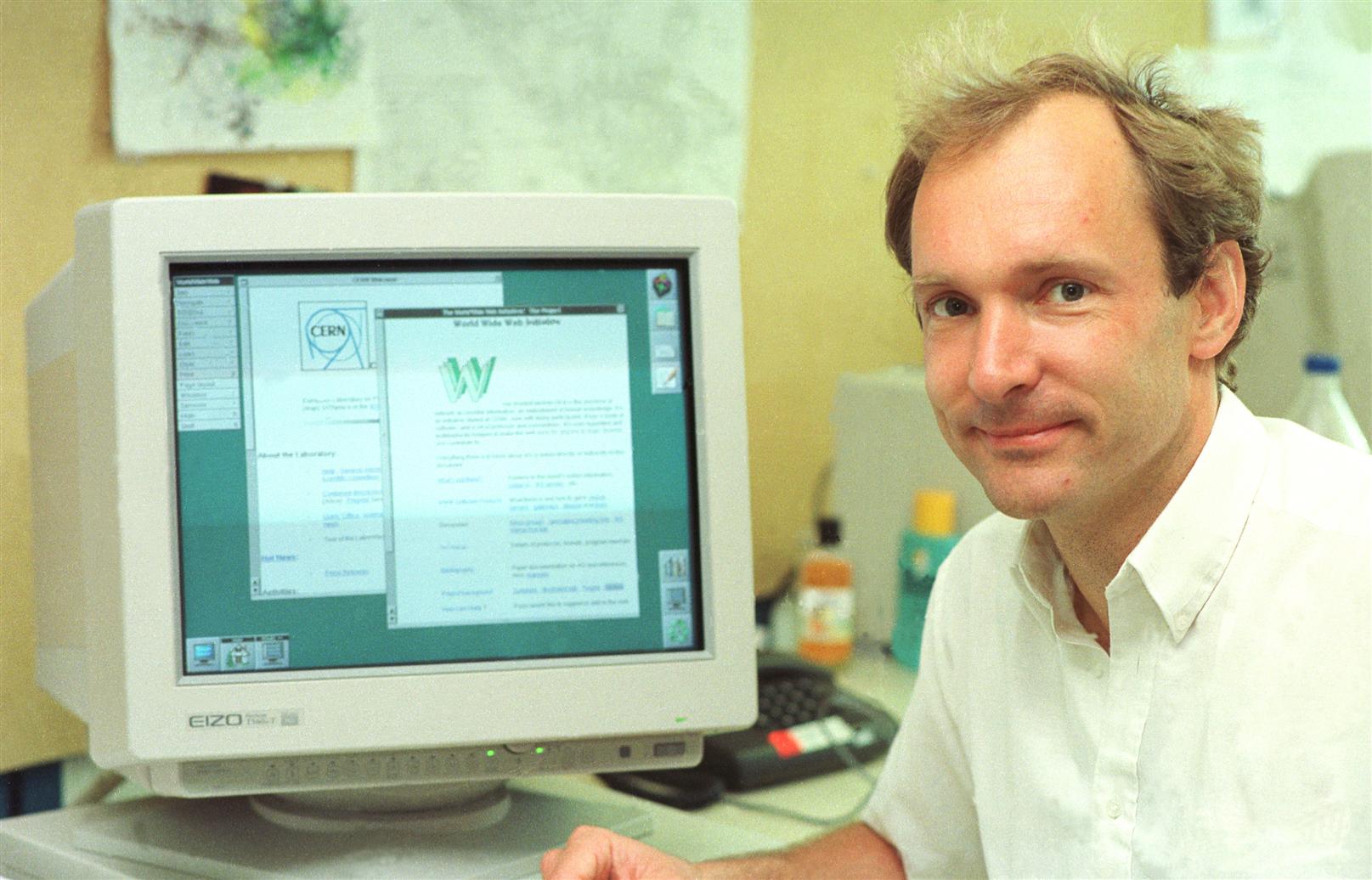 The Original Web Challenge?“In those days, there was different information on different computers, but you had to log on to different computers to get at it. Also, sometimes you had to learn a different program on each computer. Often it was just easier to go and ask people when they were having coffee…” Sir Tim Burners-Lee
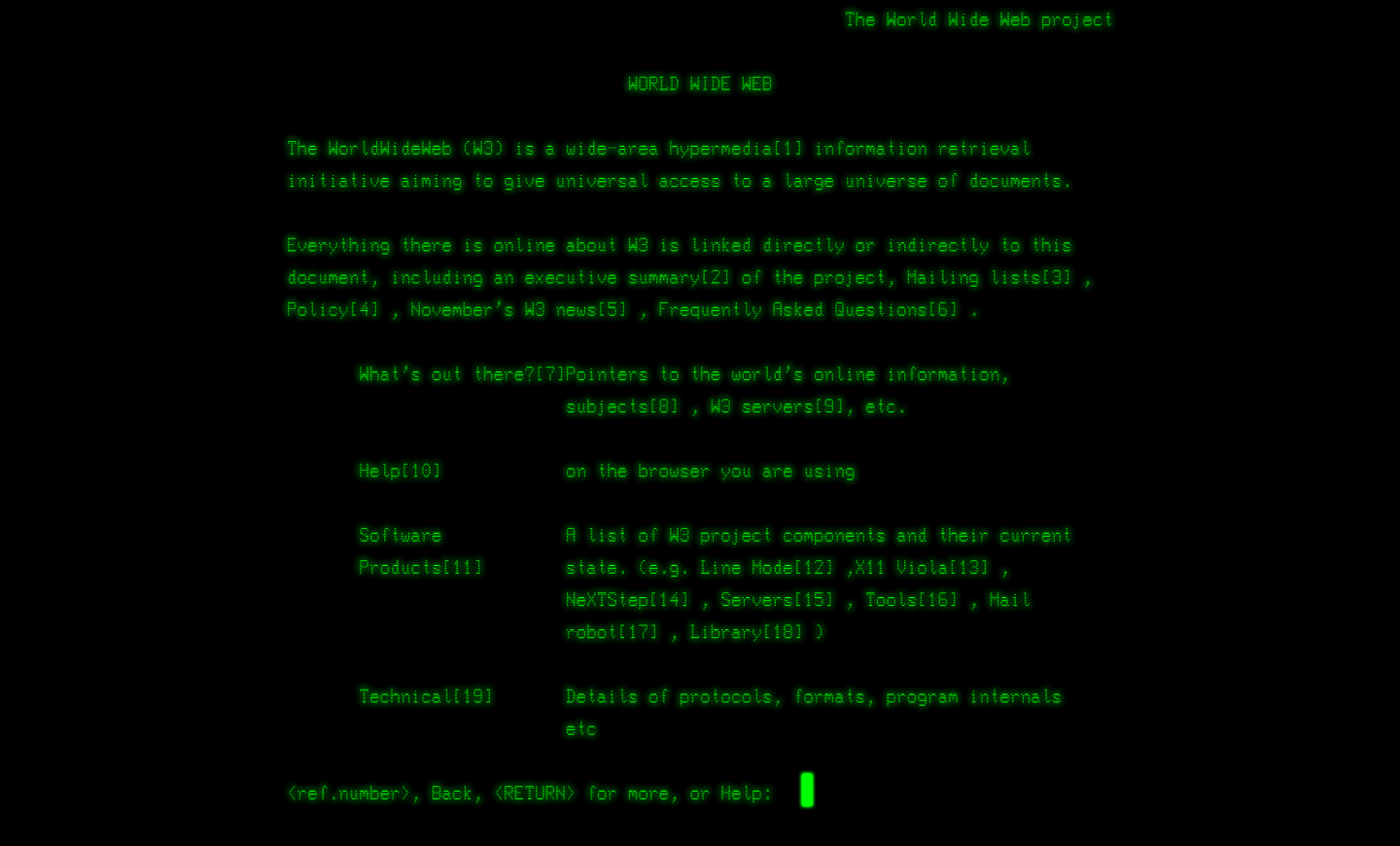 Open Access: Tim’s Problem
Publishers owned the academic publications
Authors writes article
Author signs over copyright to publishing company 
Publishing company publishes article
Publishing company payment from university libraries 
Author receives academic credit
Publication glory
Citations
Universities created a whole new industry and students read and write paid for by external company
Universities and researchers are knowledge producers and knowledge consumers
researchers
publishers
read
write
Scholarly Publishing 1665-1960
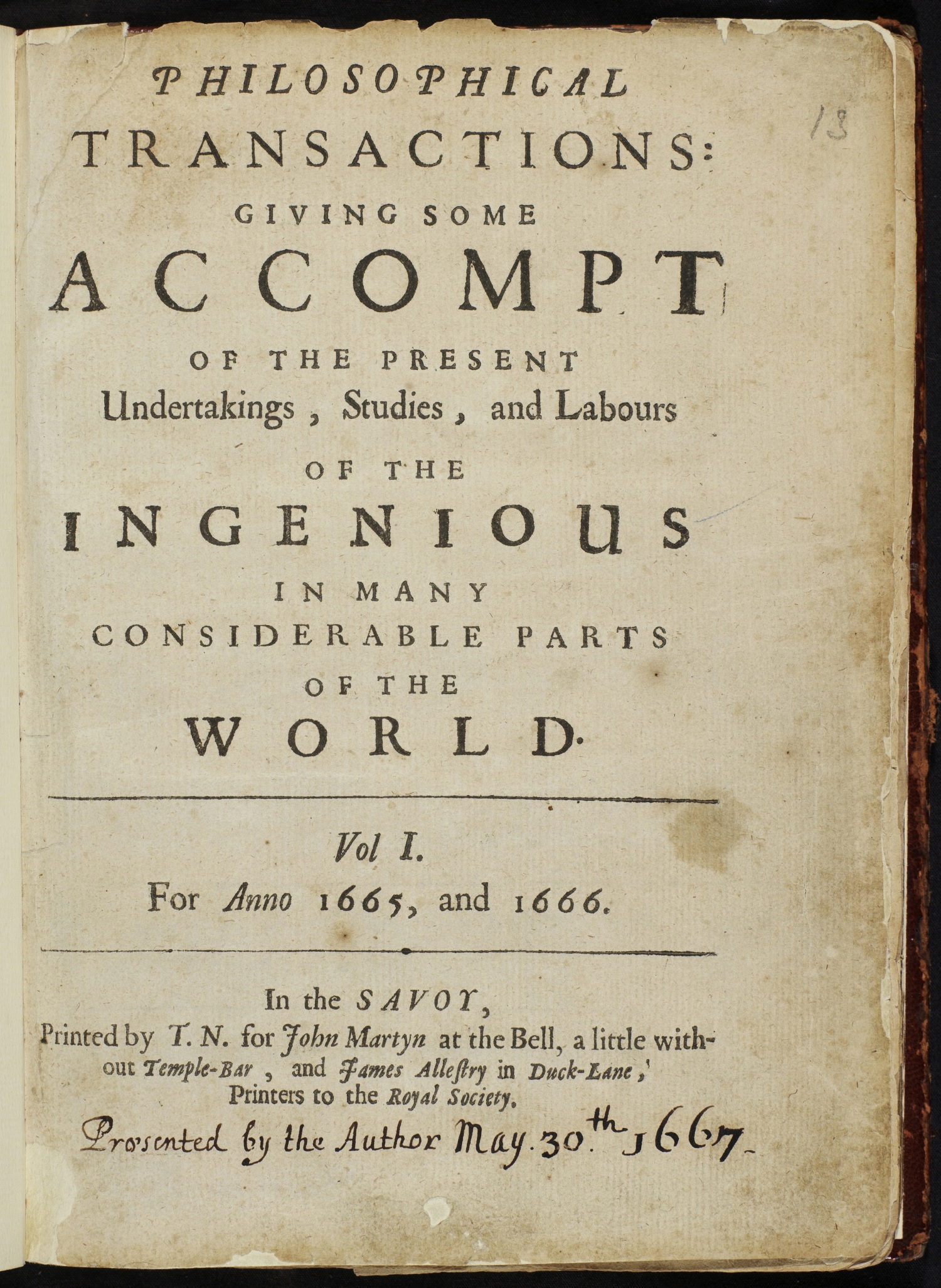 Scientific and scholarly societies publish their own journals 
First scientific journal March 1665
The Royal Society publishes “Philosophical Transactions”
University Presses not for profit but were for prestige
For the benefit of their members, for the benefit of science
Private Sector
After the war 1948 Robert Maxwell decided to publish scientific journals and set up Pergamon Press which was quickly and hugely profitable
Bringing “aggressive publishing in science”
In 1960’s Universities were expanding
UK Robbins Report/expansion of higher education & science budget
In 1968/9 STM Association founded for publishers
The new demand made for a very profitable system – with an increasing number of commercial publishers moving into STM

STM - The International Association of Scientific, Technical and Medical Publishers
The Serial Crisis
Subscription prices continued to rise
Some research fields were more affected than others
Association of Research Libraries
    investigated budgets
In 2002 the Modern Language 
    Association hoped that electronic
    publishing would solve the crisis
2009-2010 saw 70% budget cuts
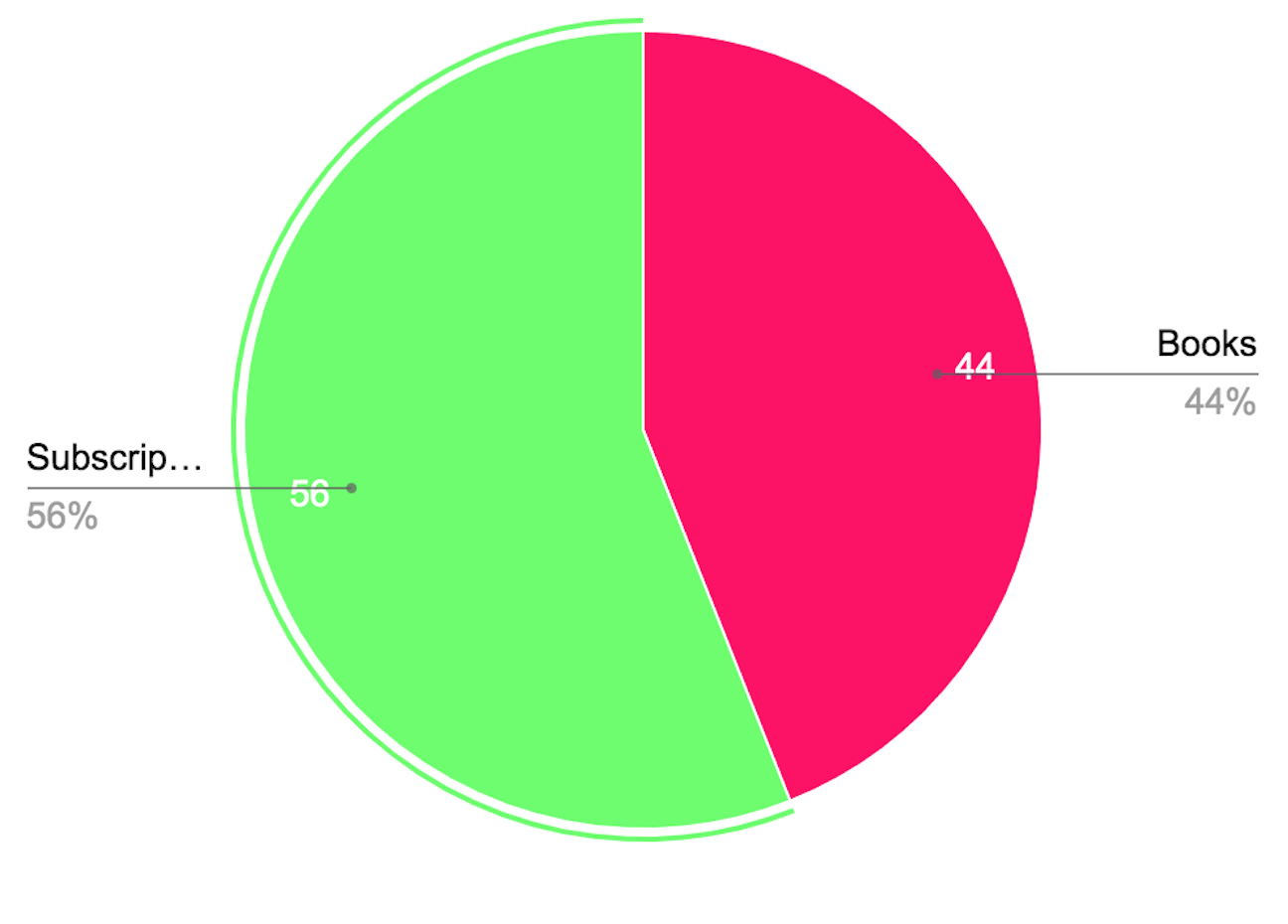 1986
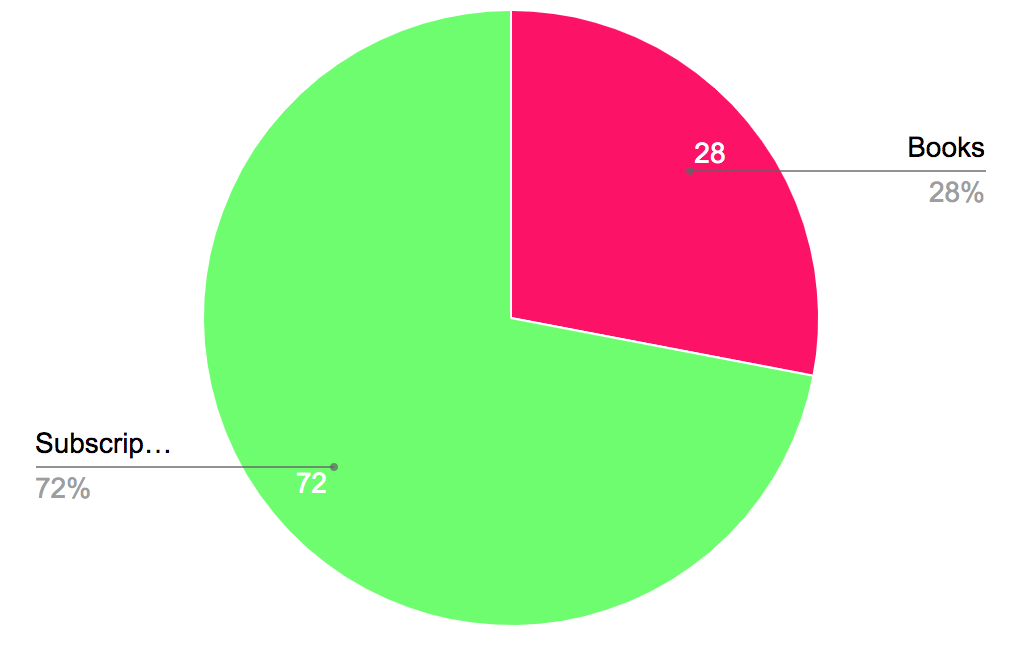 1998
Publications
Data, gathered through the analysis of Scopus data and Unpaywall data
The Problem with Paywalls
Restricts access to research papers
Prevents research being used
Prevents research from being built upon
The Twin Peaks Problem
≈24,000 journals with 2,500,000 article/yr
Pay wall for access
Limited access based on universities budgets
Well funded universities can only afford a fraction of subscriptions
Less well funded universities can afford even fewer subscriptions 
≈£10,000 per year for access to some journals, and prices increasing
Universities are measured by their impact
Fewer readers means less impact (fewer citations)
The Literature: As We Imagine
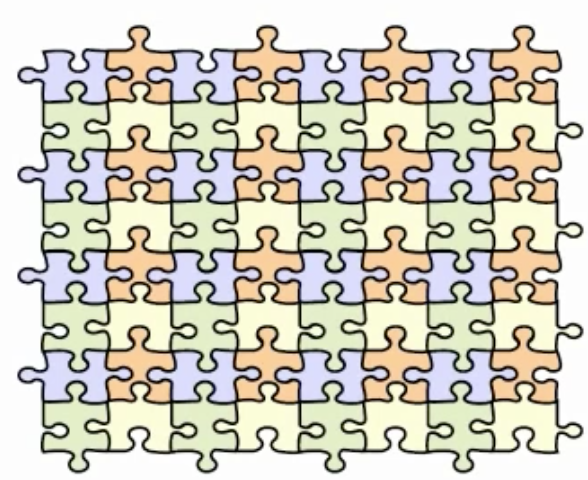 Integrated
Citations
Readily available
Standing on the shoulders of giants
“we see more and farther than our predecessors, not because we have keener vision or greater height, but because we are lifted up and borne aloft on their gigantic stature”
The Literature: As It Is
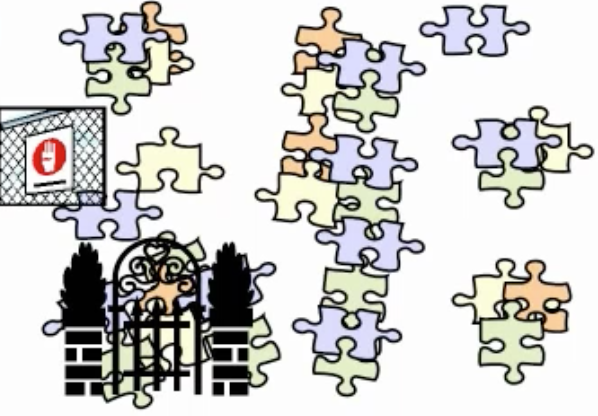 Inaccessible
Hidden behind pay walls
Not subscribed too
Disjoint
Books
Online journals
Scientific magazines
Open Access
Open Access (OA)
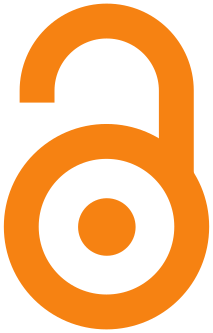 Open Access to Scientific and Scholarly Research Literature
OA is movement for organising and disseminating the worlds research knowledge through Web technology
Free of cost
Other access barriers
Focuses on Peer Reviewed Literature
Open access logo, designed by Public Library of Science
The Budapest Open Access Initiative (BOAI)
The BOAI publishes a set of principles for open access and research literature
Released February 14th, 2002
It arose from a conference hosted in Budapest by the Open Society Institute in 2001
This small gathering of individuals is recognised as one of the major defining events of the open access movement.
Old tradition of scholarly publishing + New technology of the Internet =
Public good: free and unrestrictive access to peer-reviewed journal literature
Open Access Definition
“By "open access" to this literature, we mean its free availability on the public internet, permitting any users to read, download, copy, distribute, print, search, or link to the full texts of these articles, crawl them for indexing, pass them as data to software, or use them for any other lawful purpose, without financial, legal, or technical barriers other than those inseparable from gaining access to the internet itself. The only constraint on reproduction and distribution, and the only role for copyright in this domain, should be to give authors control over the integrity of their work and the right to be properly acknowledged and cited.”
	- The Budapest Open Access Initiative
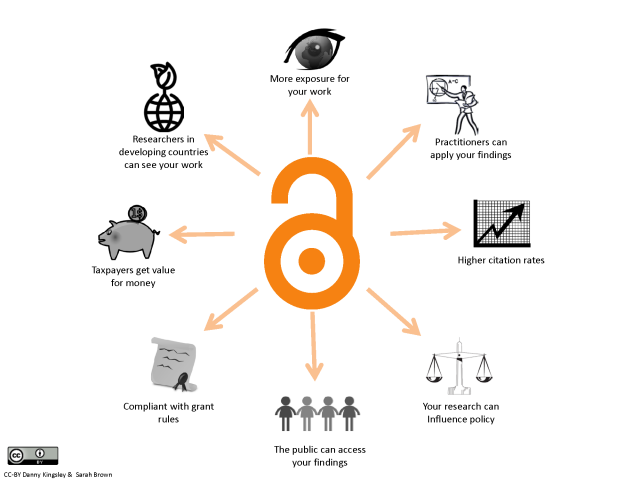 Full Open Access Ideal
The entire full-text refereed corpus online
On every researcher’s desktop, everywhere
24 hours a day
All papers citation-interlinked
Fully searchable, navigable, retrievable
Traditional Subscription Publishing
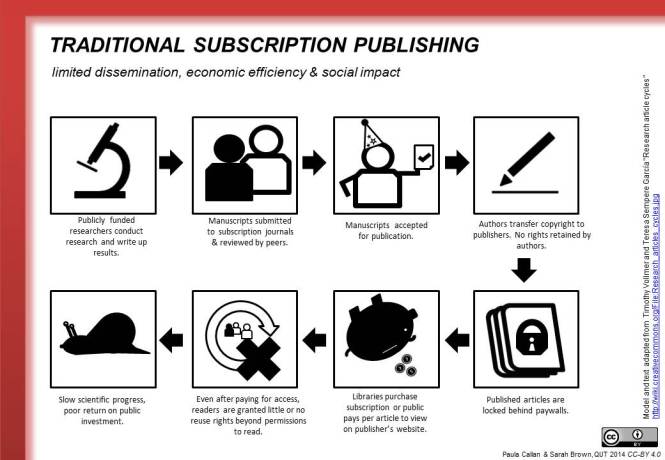 Limited Dissemination, economic efficiency & social impact
Paywall
Libraries purchase subscriptions
Very limited permissions
Slow process
Limited Access: Limited Research Impact
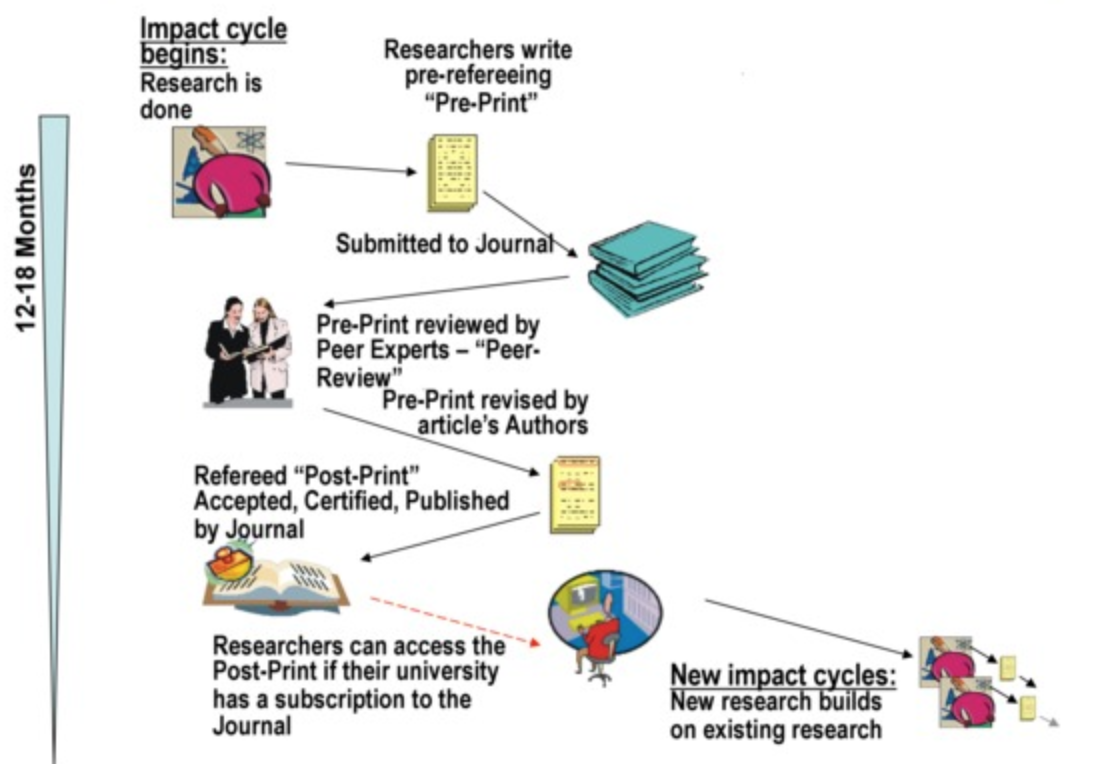 Research is a process
Can take more than a year and a half for a journal
Gold Open Access
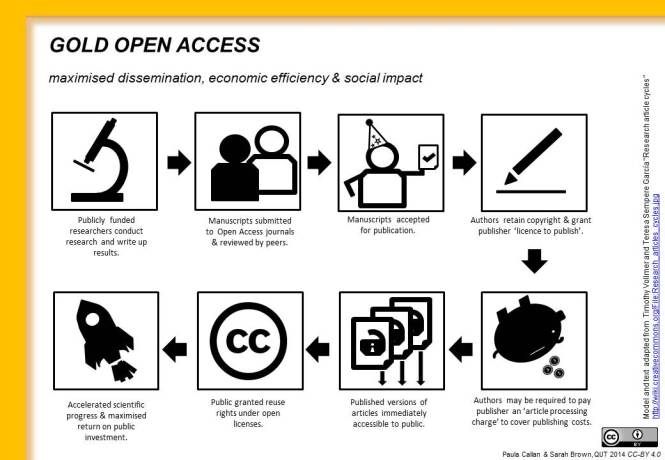 Maximised Dissemination, economic efficiency & social impact
Articles freely, permanently and immediately accessible by everyone
Copyright retained by authors
Very few restrictions on use
Green Open Access
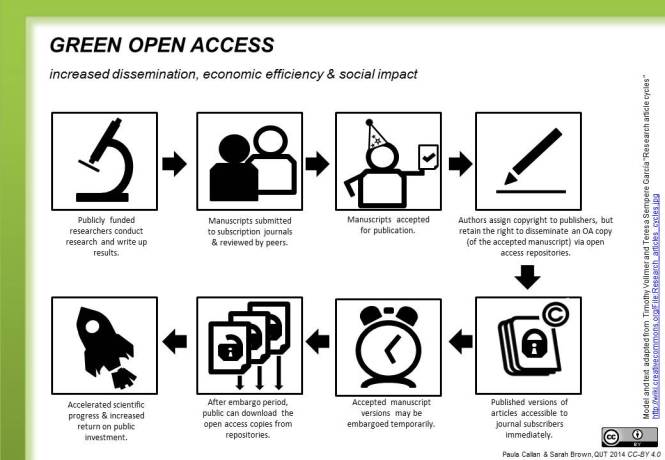 Increased Dissemination, economic efficiency & social impact
Self Archiving
A version is freely available
Publish pre or post publication
Green Open Access Pre-Prints
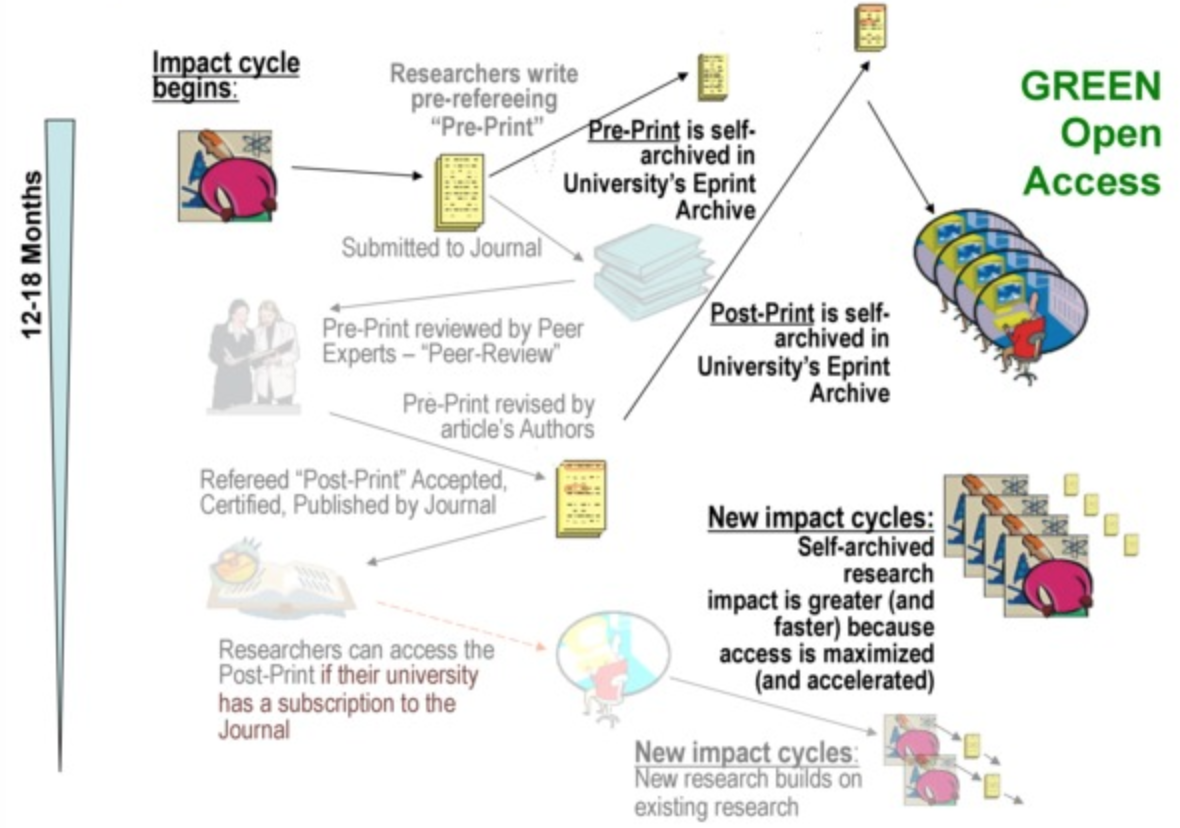 Preprints allow people to view work immediately
However, impact is greater after peer reviewed publications
Green OA Advantages
Early Advantage: Self archiving preprints before publications hastens and increases usage and citations 
Quality Advantage: Self-archiving postprints immediately upon publication hastens and increases usage and citation 
Higher quality articles benefit more
Usage Advantage: Self-archiving both pre/post prints increases downloads 
Higher quality articles benefits more!
Full bibilograhy, see http://opcit.eprints.org/oacitation-biblio.html
Open Access
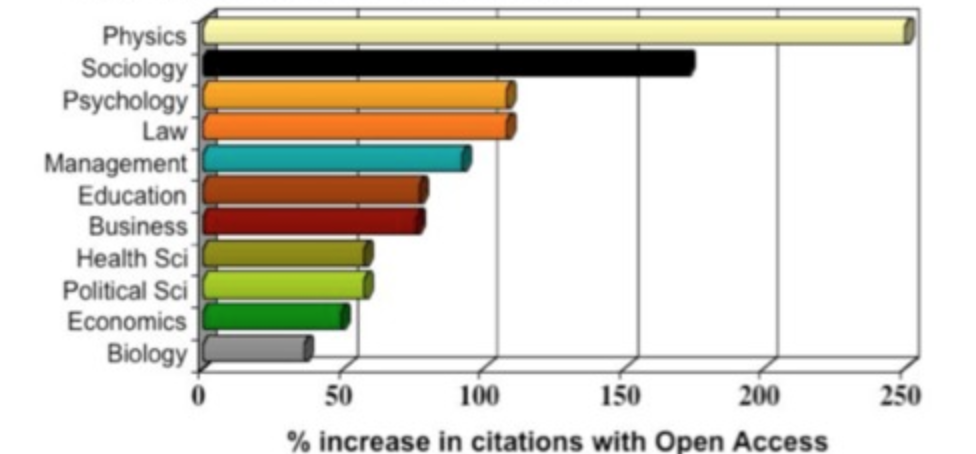 Full bibilograhy, see http://opcit.eprints.org/oacitation-biblio.html
Publications
Data, gathered through the analysis of Scopus data and Unpaywall data
Open Access Strategies
Problems with OA
20% of new papers are Open Access 2019
50% of new papers, all versions, are behind a paywall
Green OA relies on publishers polices
Romeo service tracks publisher policies
http://www.sherpa.ac.uk/romeo
Gold OA relies on publishers changing their model
Scientific publications is lucrative (18% profits)
Academia highly values the peer review process
Open Access Repositories
Open-access repository or open archive 
Free, immediate and permanent access for anyone to use, download and distribute
Institutional or disciplinary 
They provide free access to research for users outside the institutional community

Open Archives Initiative Protocol for Metadata Harvesting (OAI-PMH)
A protocol developed for harvesting metadata descriptions of records in an archive so that services can be built using metadata from many archives
Repositories must be interoperable according to OAI-PMH
Search engines harvest the content of open access repositories, constructing a database of worldwide, free of charge available research
Role of the Repository
Who takes responsibility for curating the research knowledge of the world?
Privately owned, profit making, publishing industry
University, research institution, knowledge creator
Next: Telling Tales part 2